Additional Resources
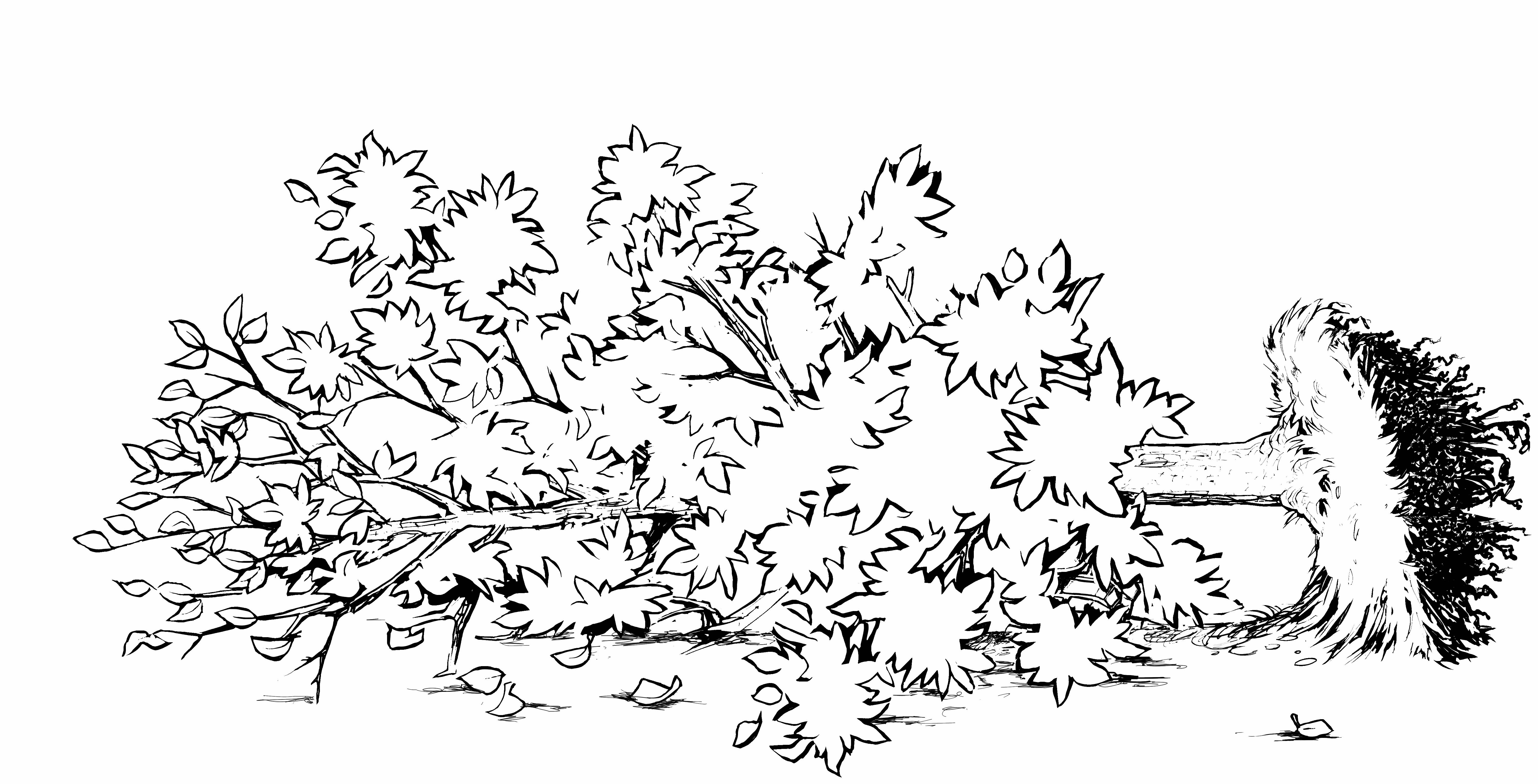 [Speaker Notes: #75 This is a non-written evaluation.

Ask the class what they would do to remove this storm damaged tree.

Discussion points they should bring up.
First: Put on PPE
Next: Check the Saw
Identify the hazards and establish the work and drop zone.
Lean and load is tricky because we can’t see what is going on so we should take off the foliage.]
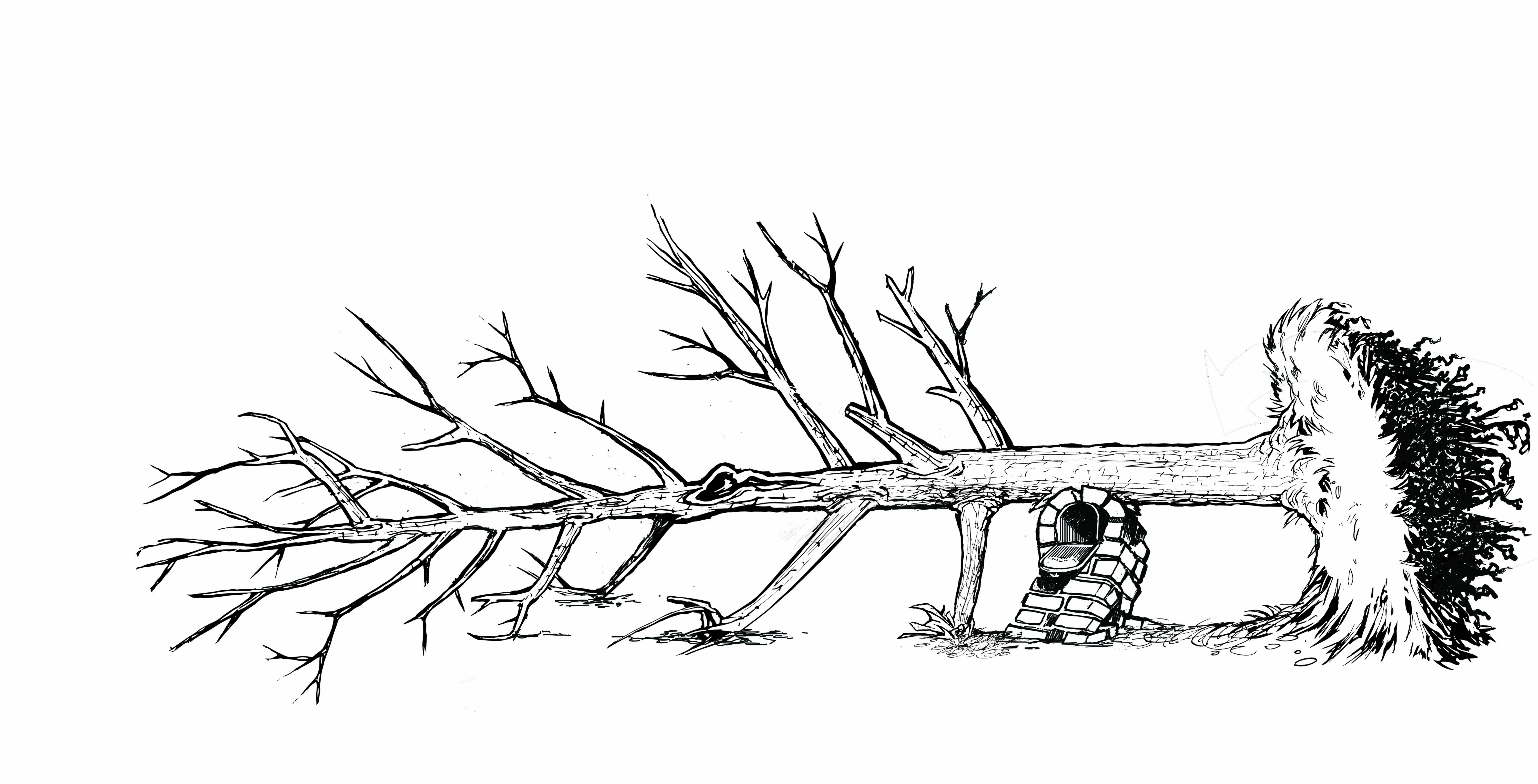 [Speaker Notes: #76. Evaluation continued

Make sure they note the new hazards (mailbox and cavity)
Have a discussion on lean and load, tension and compression wood.
Develop a cut plan and escape plan.]
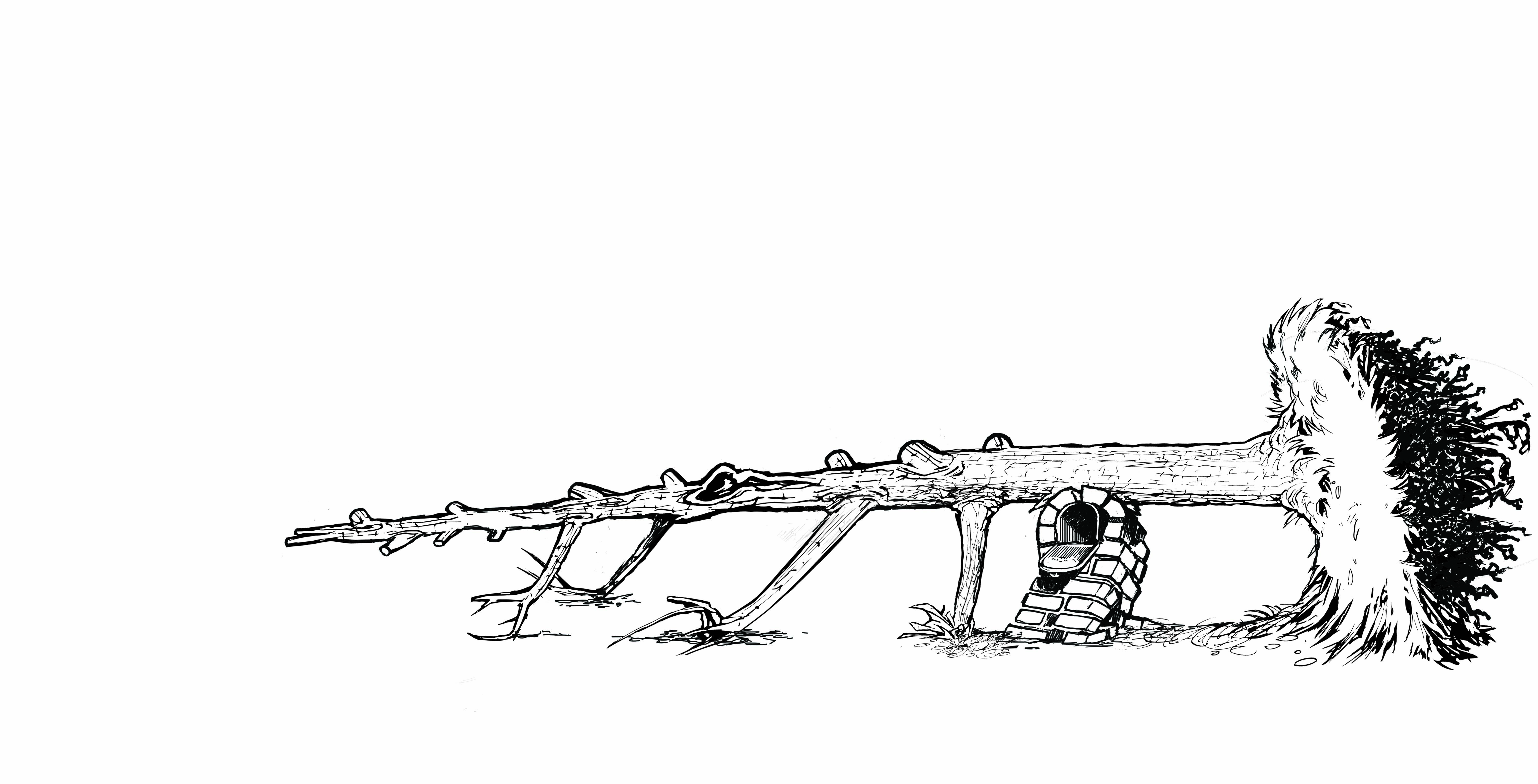 [Speaker Notes: #74 Evaluation Continued

Encourage conversation. These are points that could be discussed:
Work from the end toward the root mass.
Discuss escape routes
Will the tree stand up? Or the trunk fall down?
Can you save the mailbox?  Do you care?
Talk about tension/compression in wood around the mail box.]
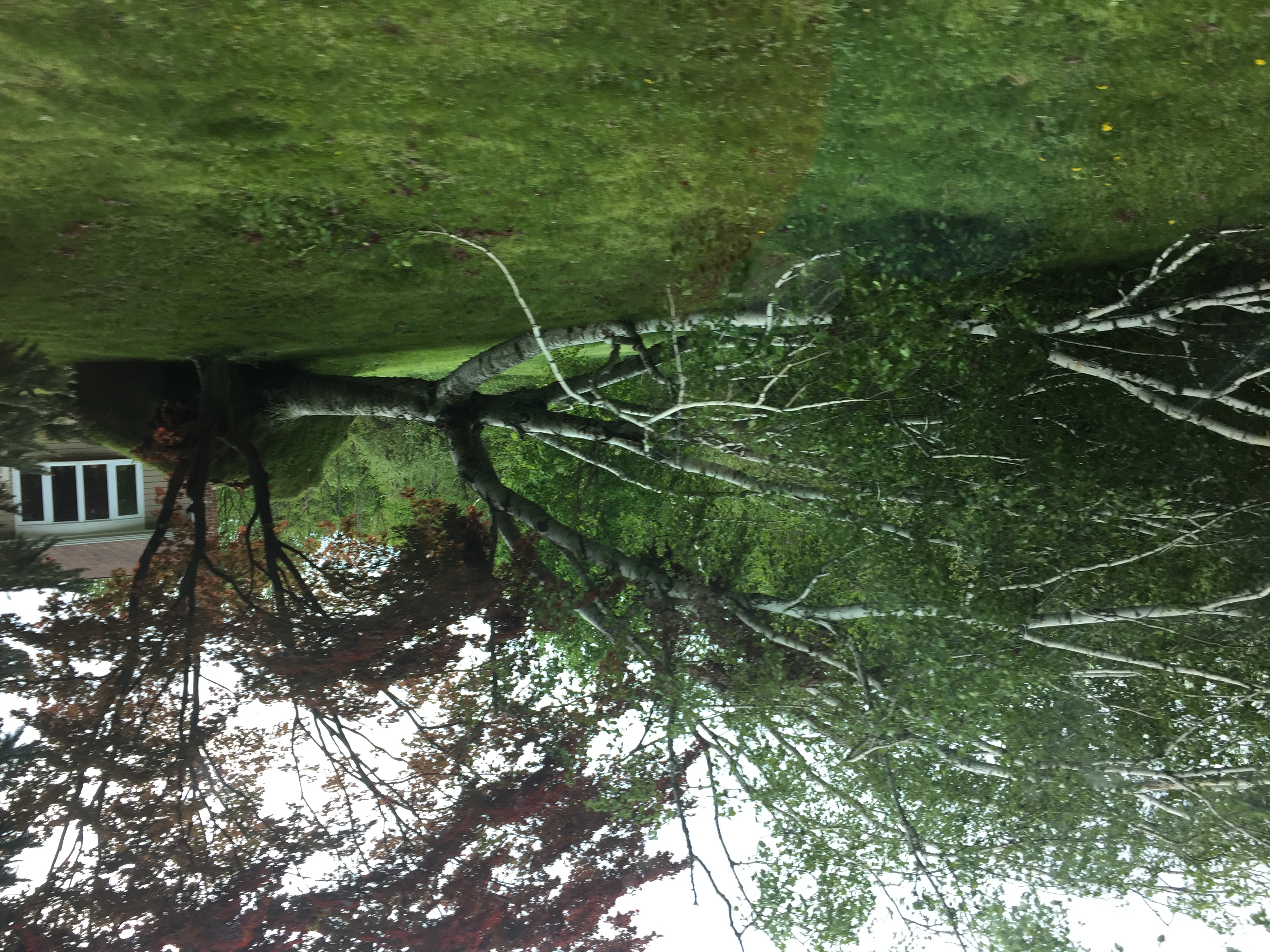 [Speaker Notes: Criana https://www.flickr.com/photos/criana/42194458961/]
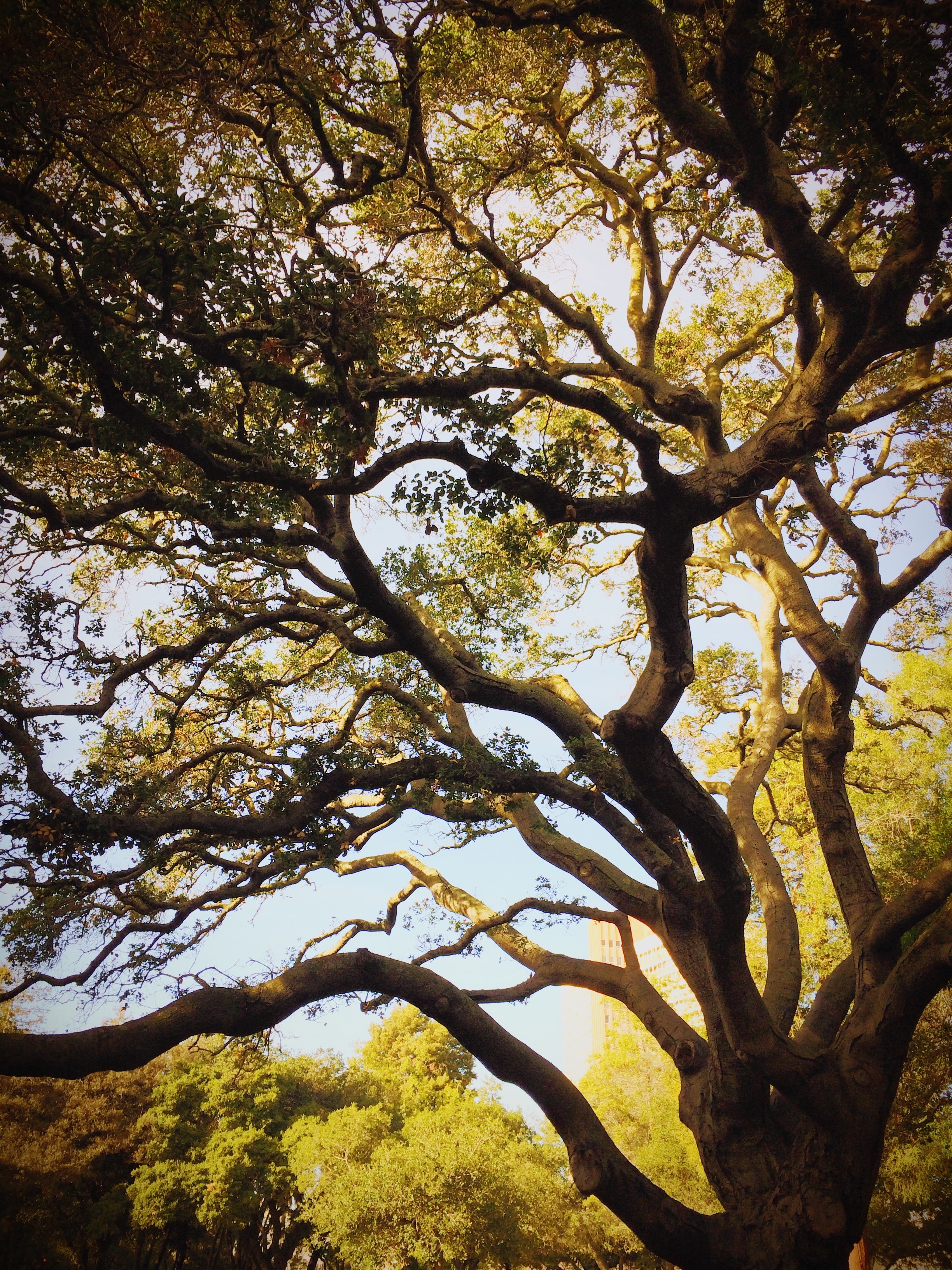 [Speaker Notes: Photo by Victor Zambrano on Unsplash]
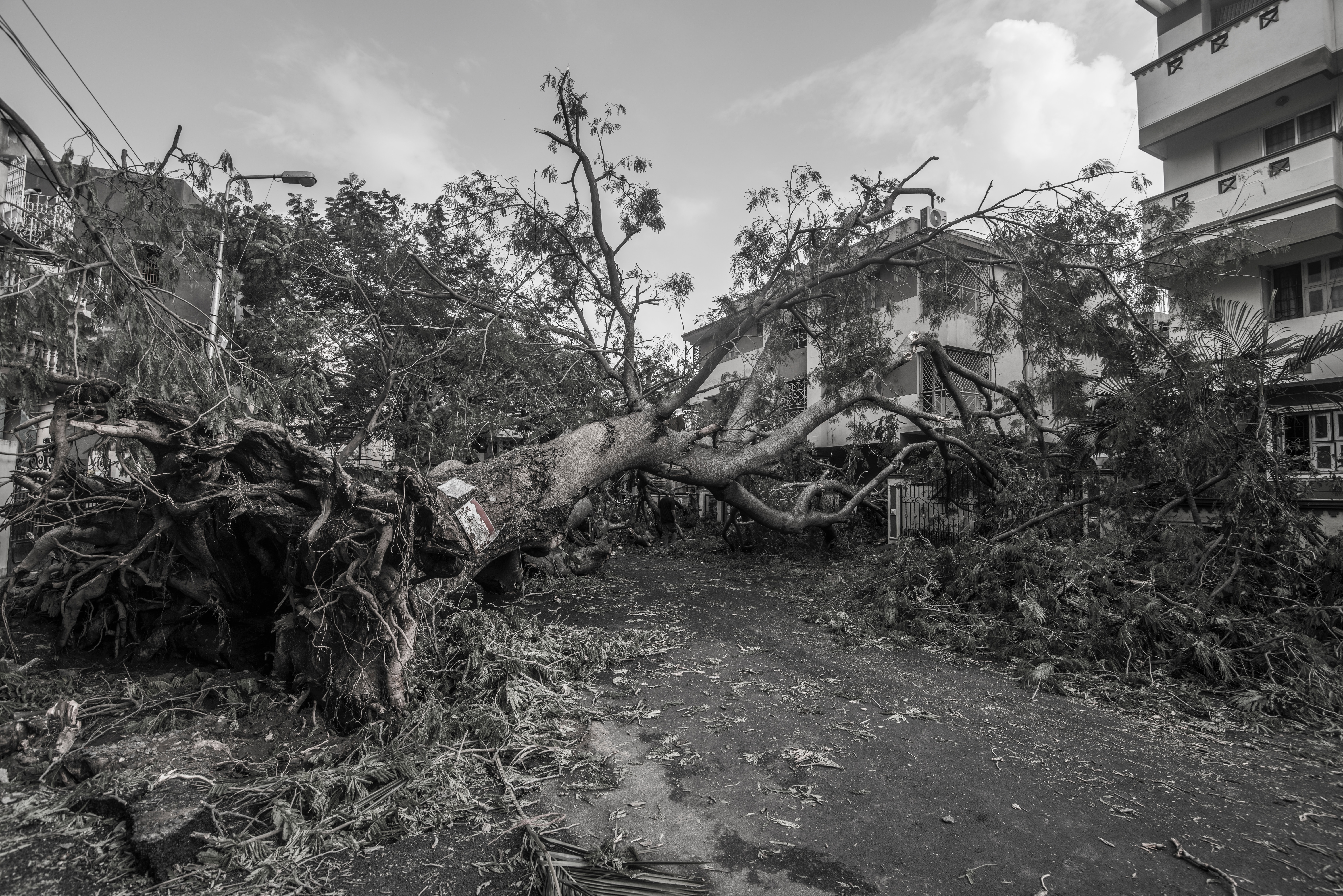 [Speaker Notes: Photo by Karthik Chandran on Unsplash]
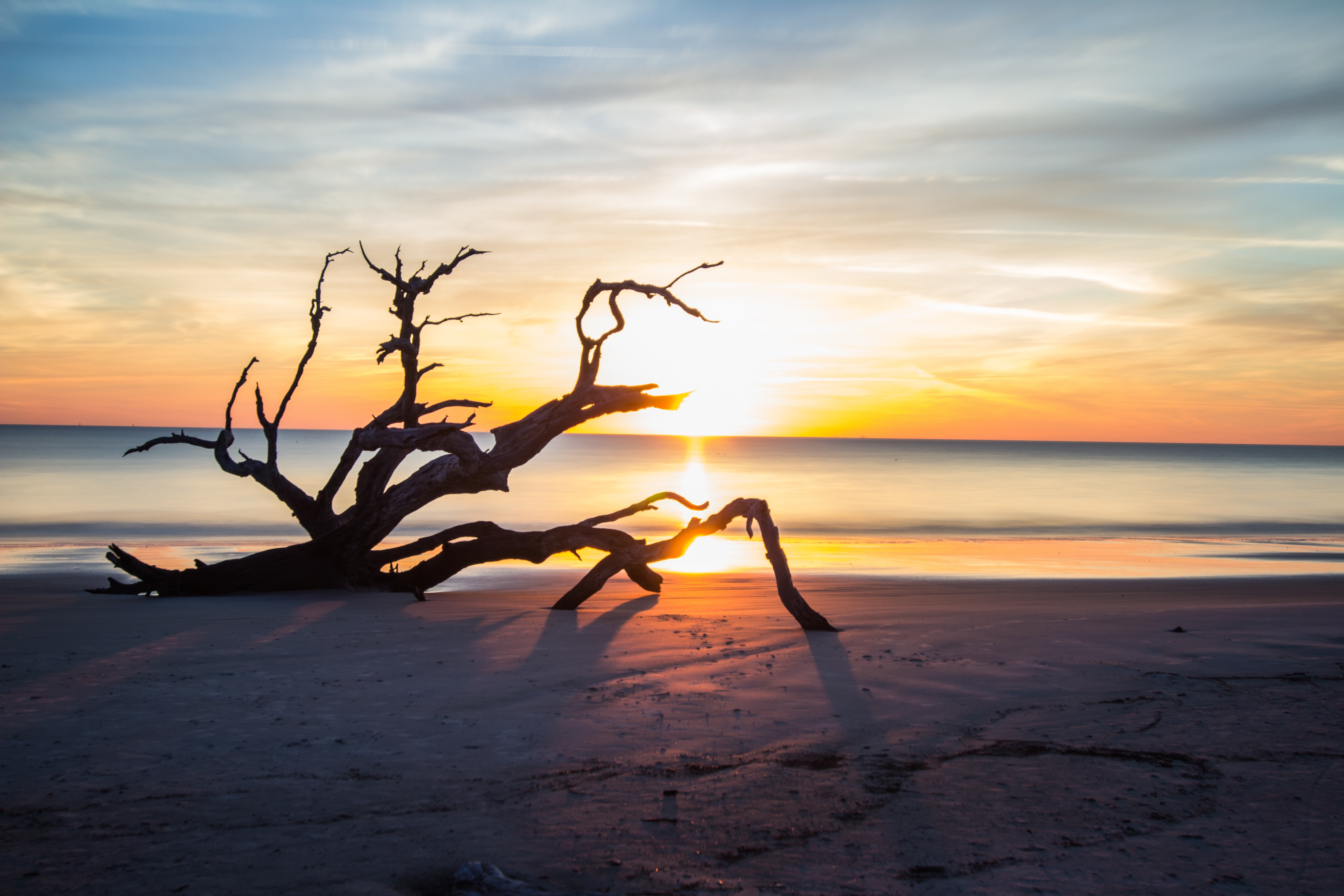 [Speaker Notes: Photo by Zach Reiner on Unsplash]
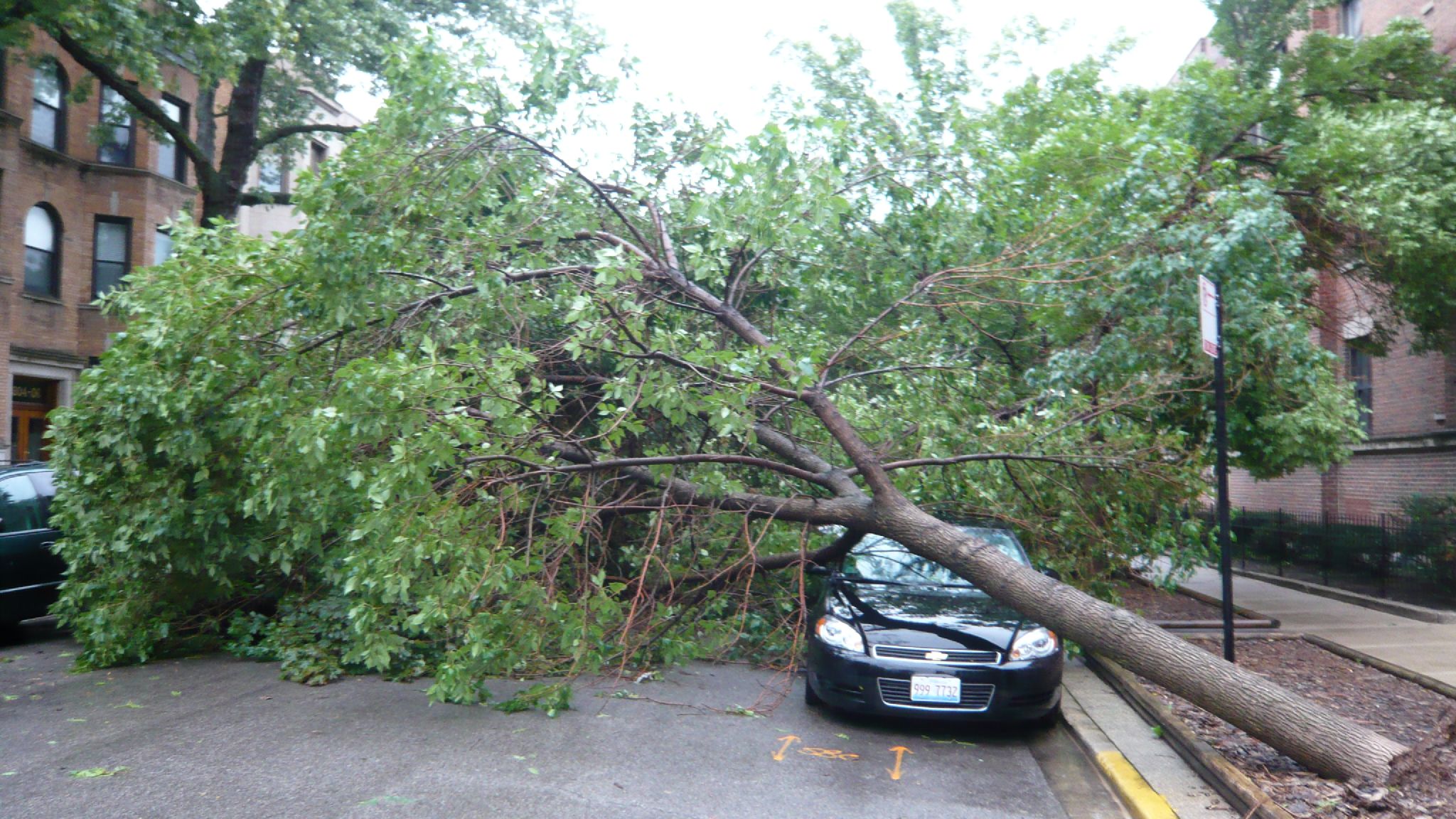 [Speaker Notes: Jeremy_h
https://www.flickr.com/photos/jeremyhollis/]
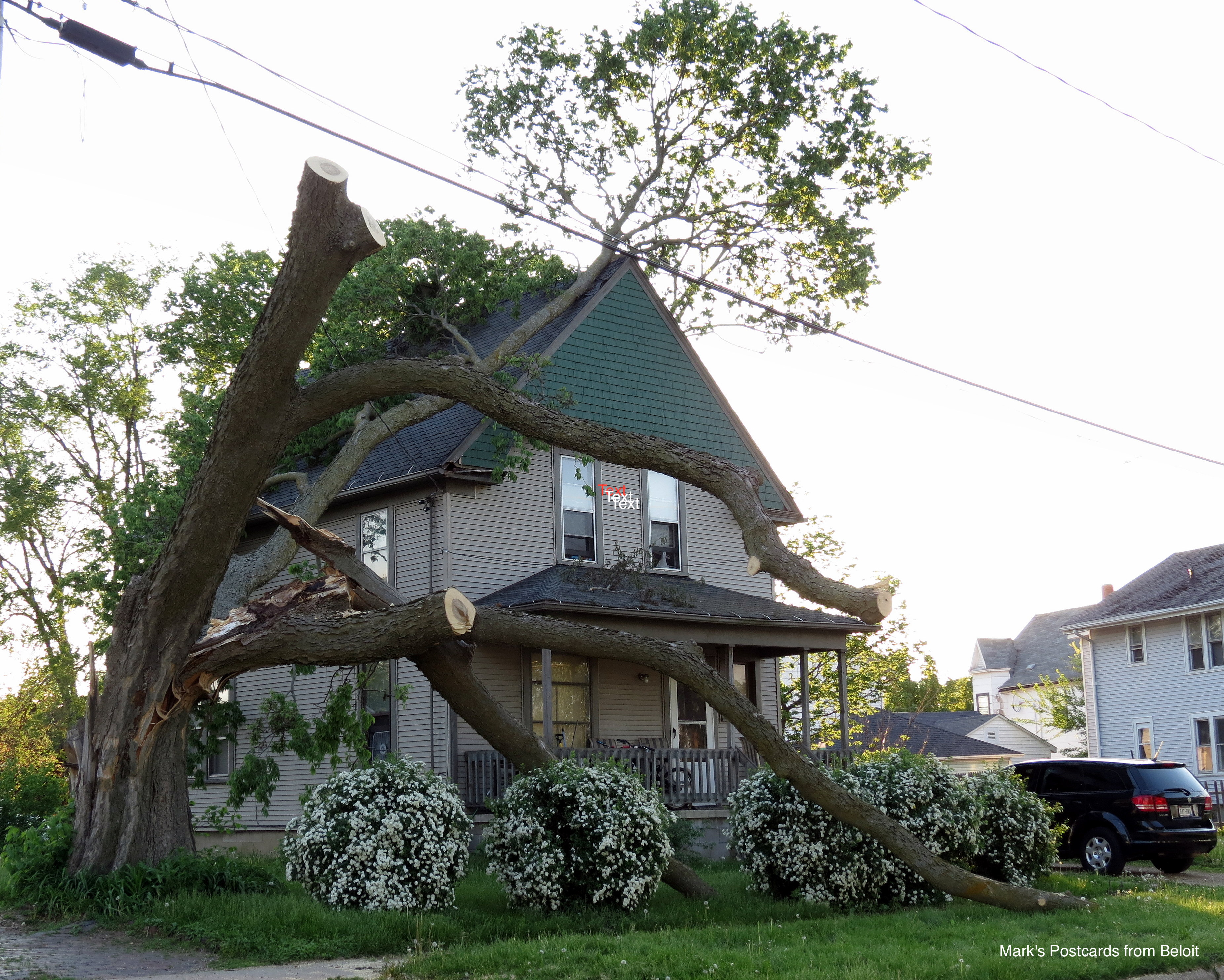 [Speaker Notes: Mark
S Postcards from Beloit 
https://www.flickr.com/people/oldonliner/]
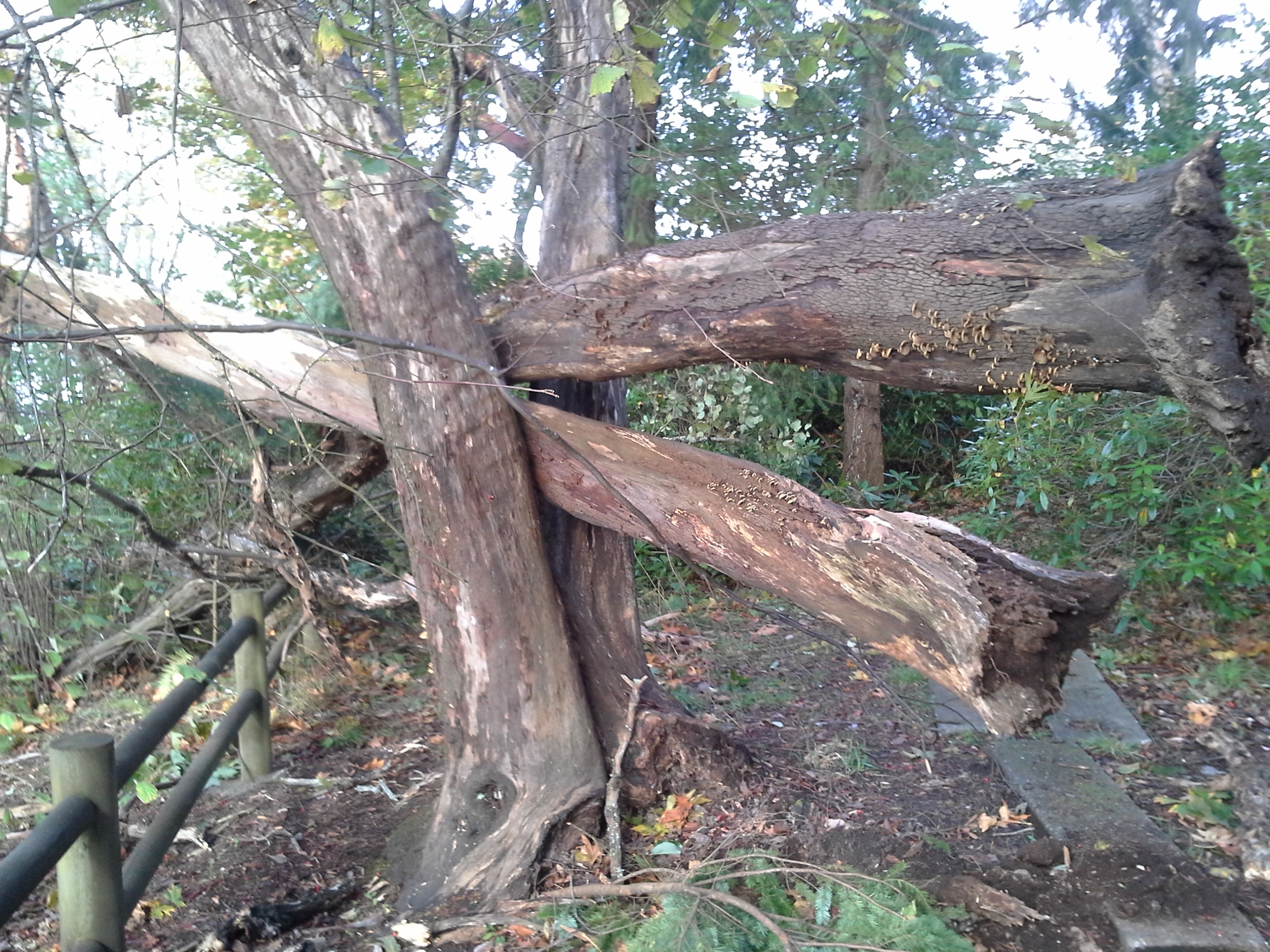 [Speaker Notes: Mark Ahlness
https://www.flickr.com/photos/ahlness/]
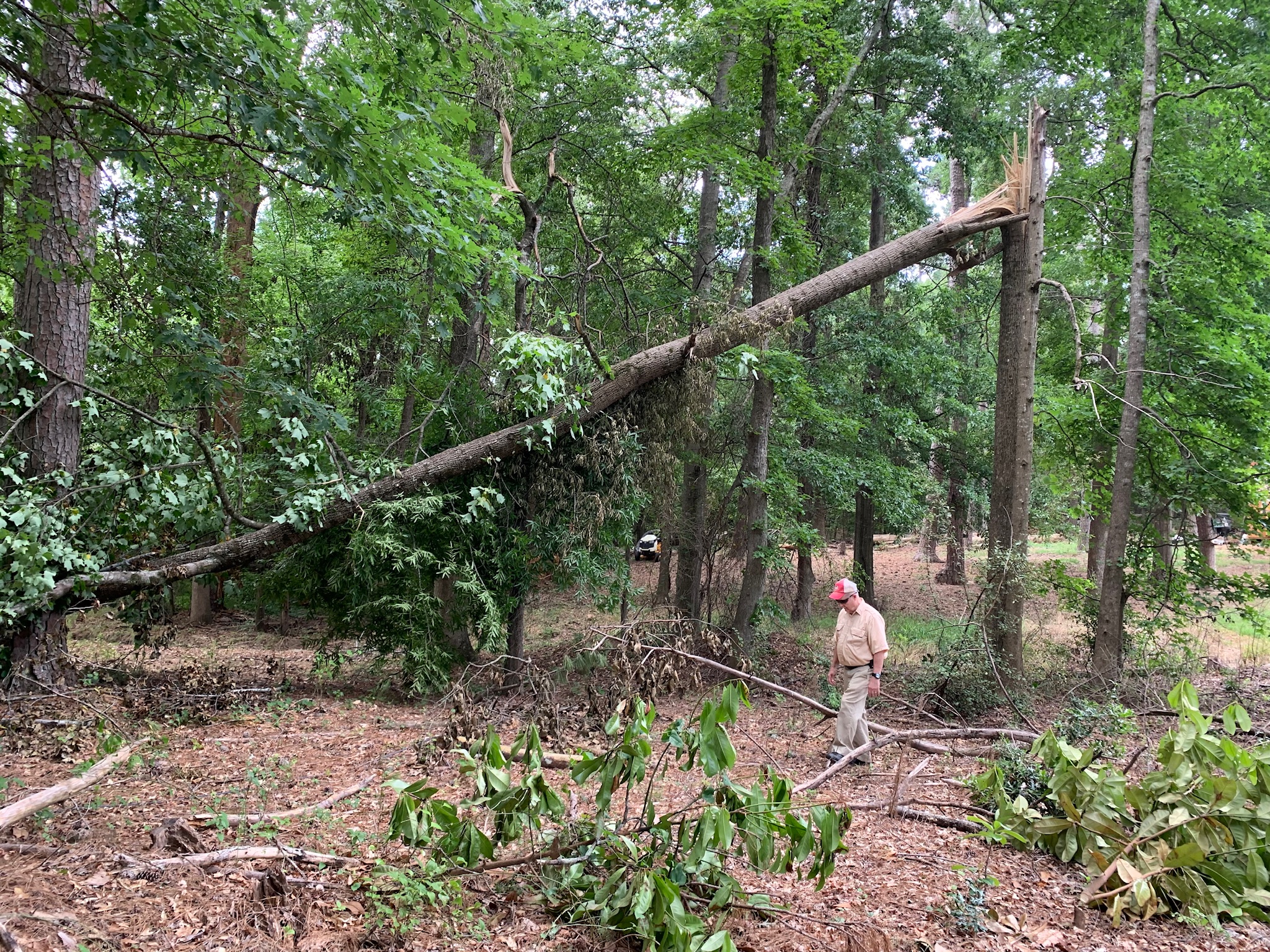 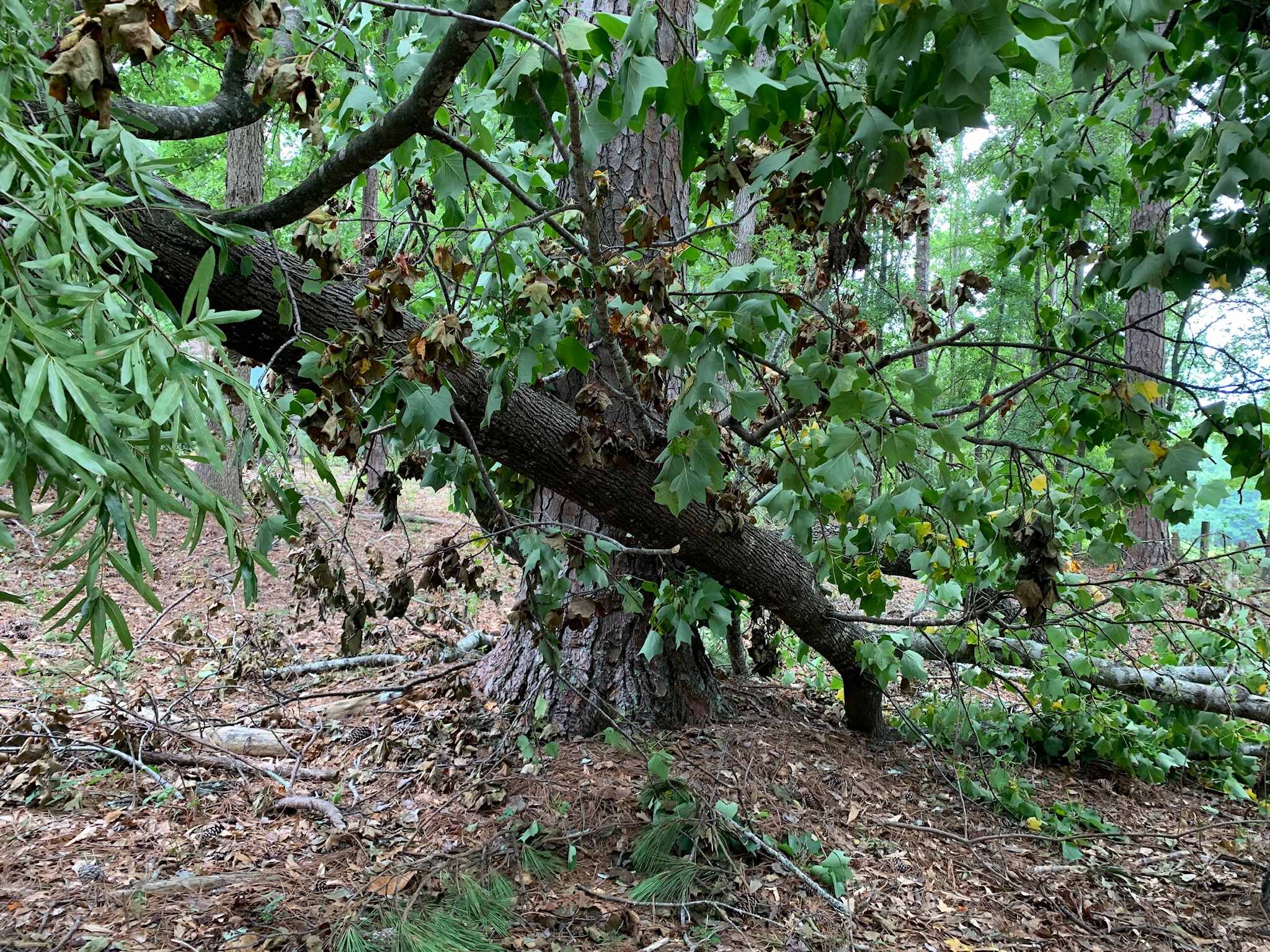 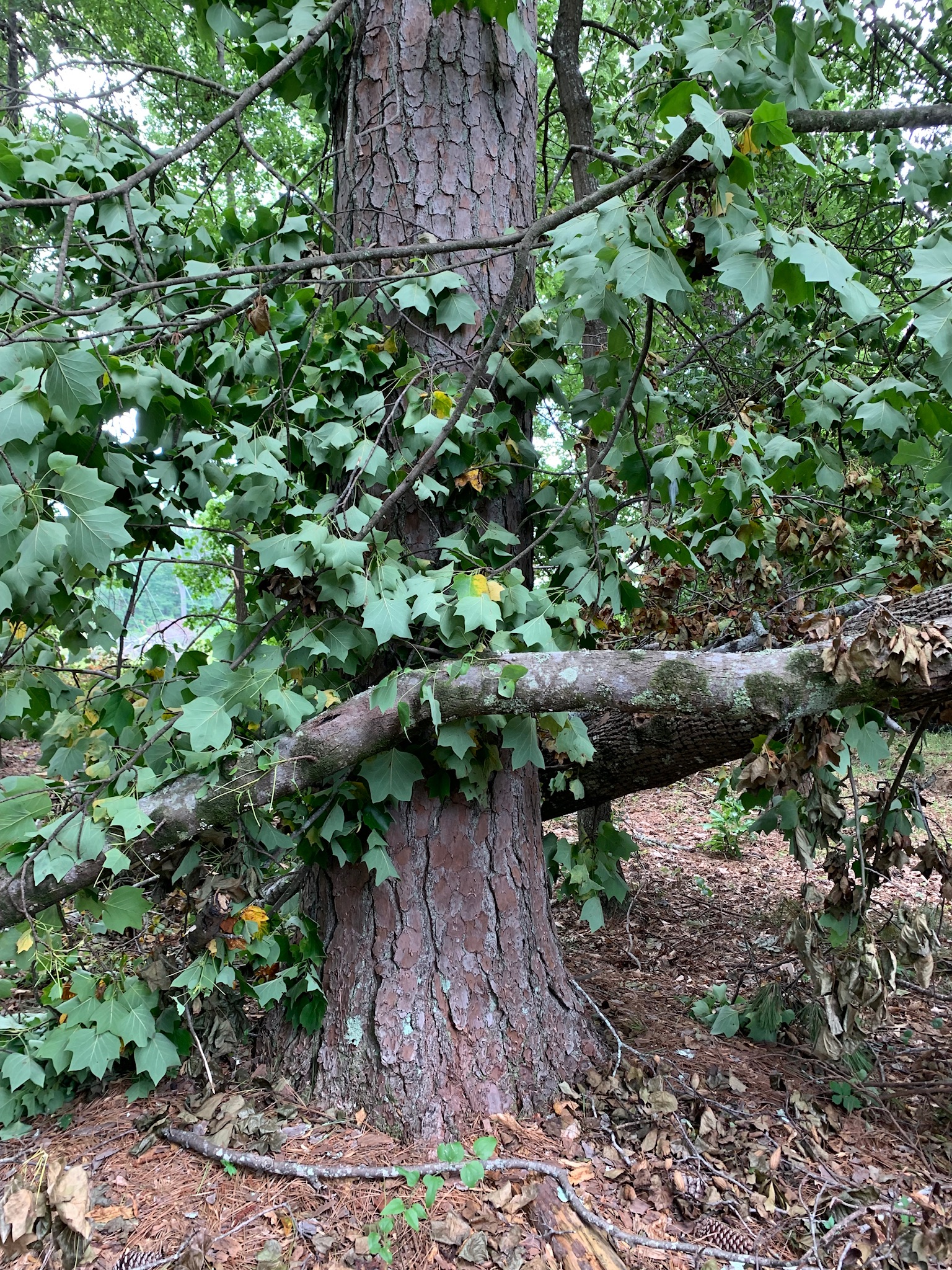 [Speaker Notes: Ellen Bauske]